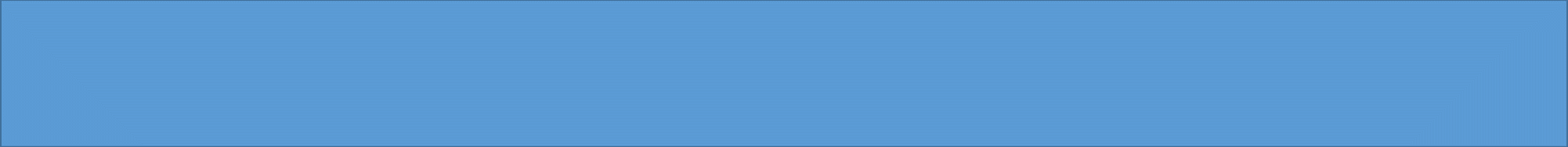 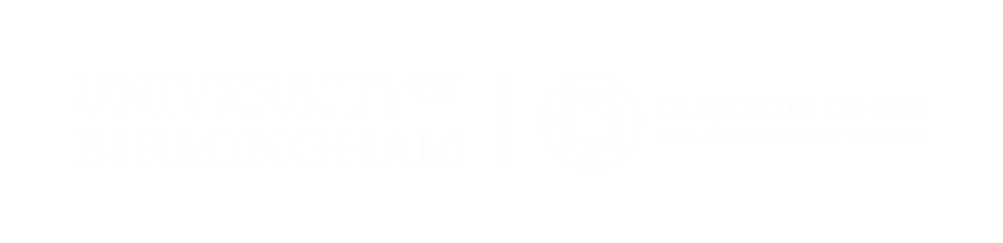 What is a community?
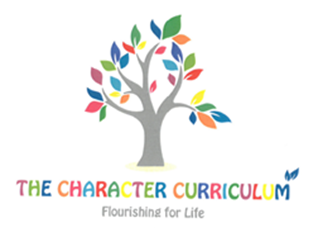 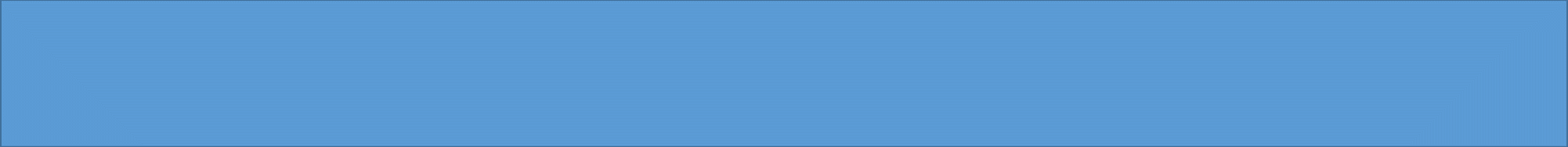 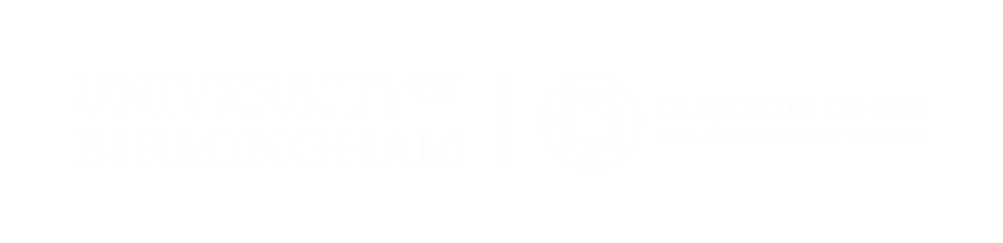 The Oxford dictionary says that a community is ‘a group of people living in the same place or having a particular characteristic in common.’
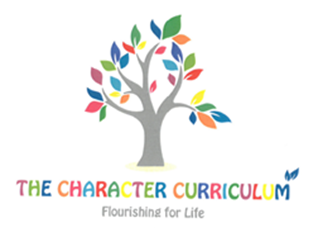 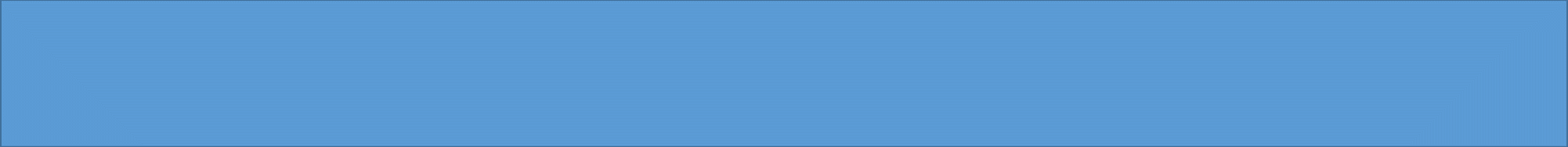 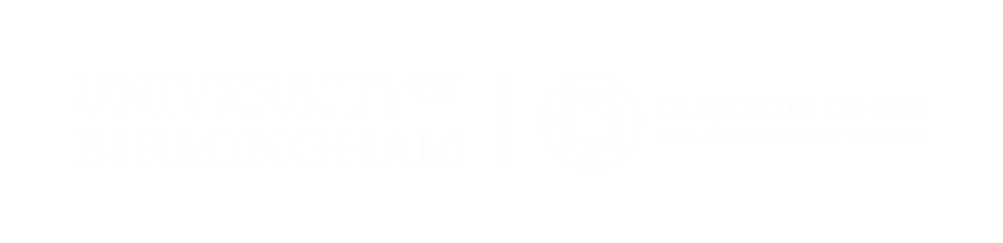 Look at the communities below.What do the people in the community have in common?
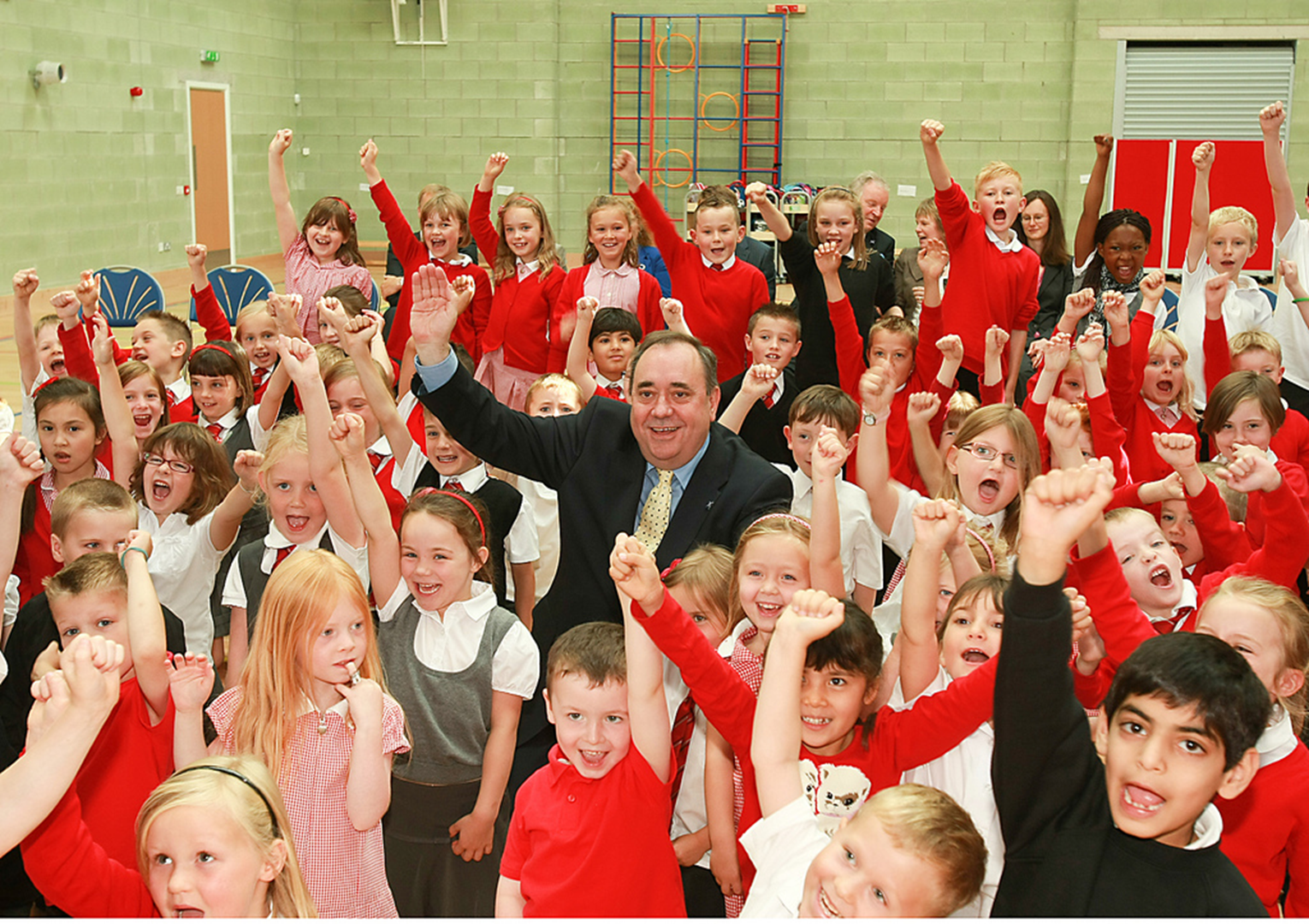 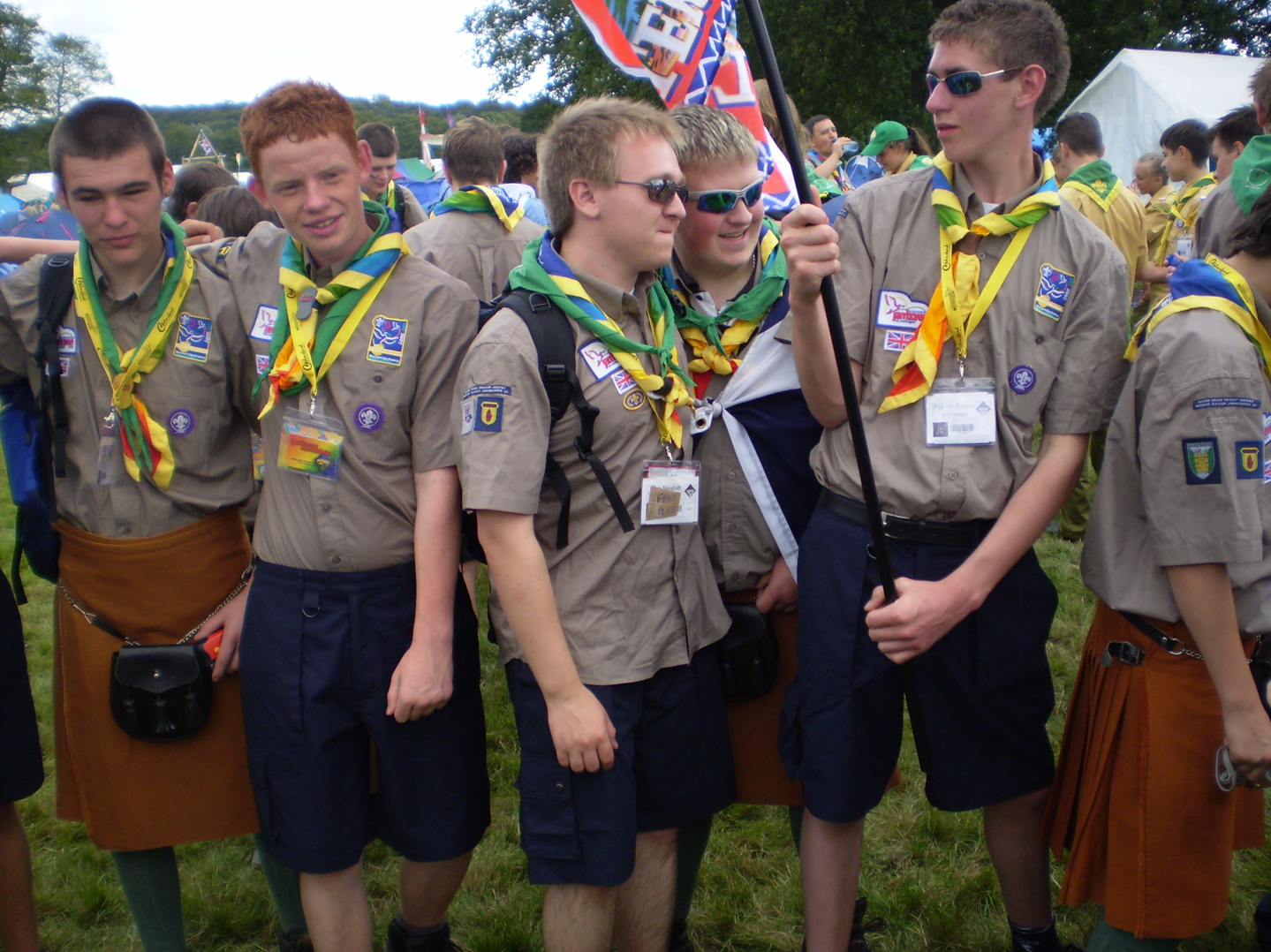 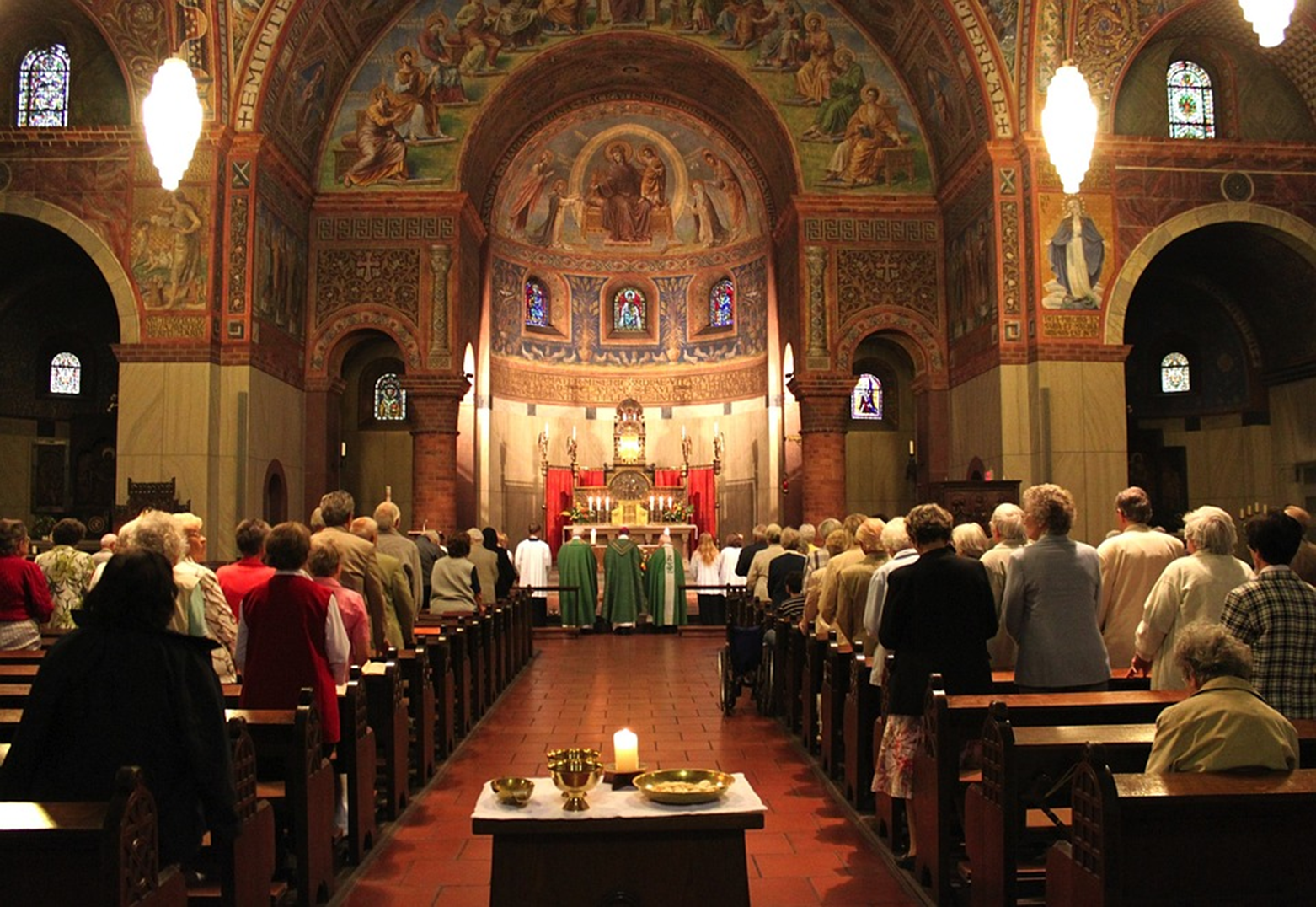 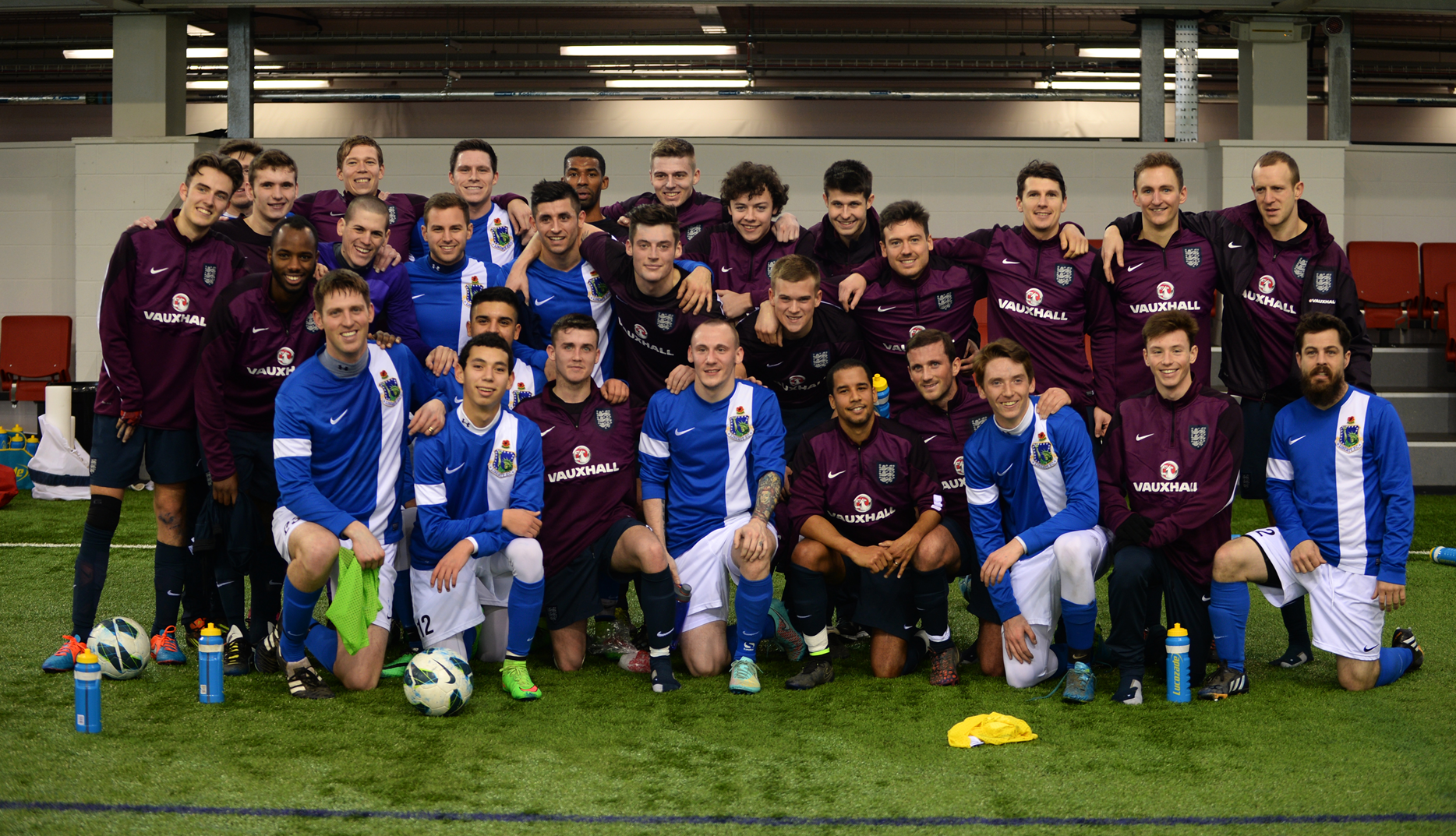 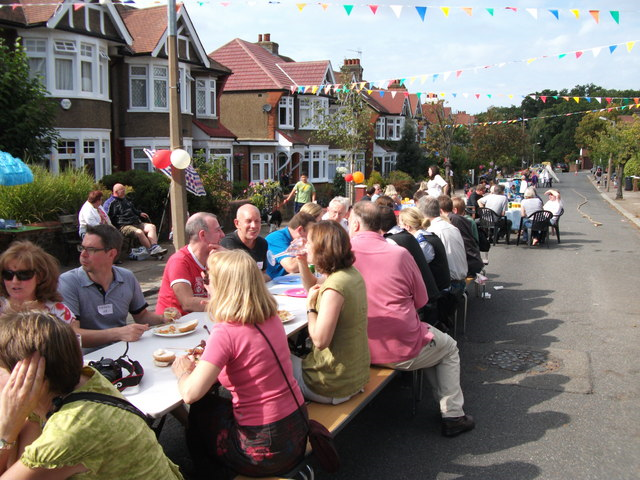 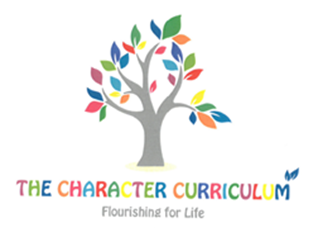 Images: commons.wikimedia.org
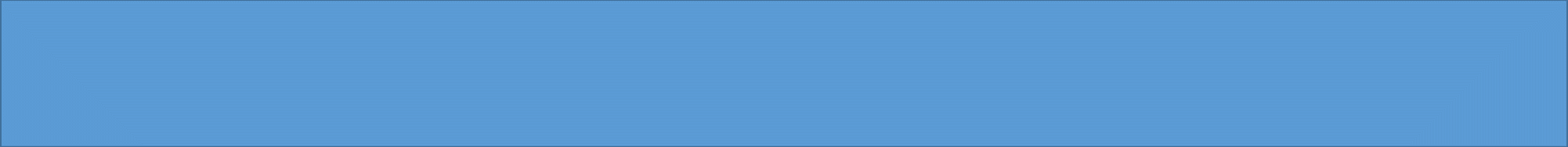 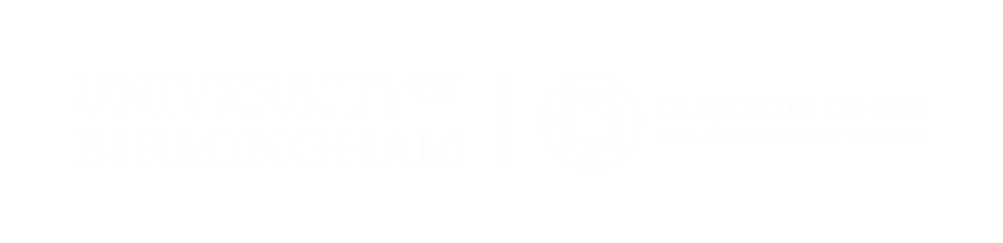 What communities are you part of?Draw yourself in the middle and list the communities that you are a part of around the outside.
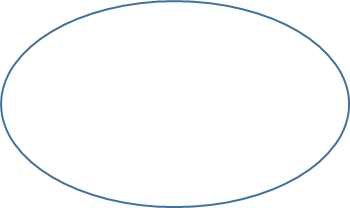 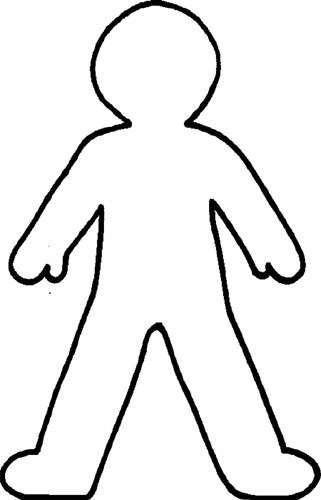 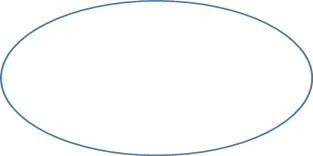 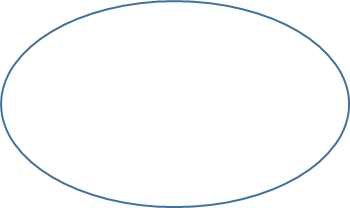 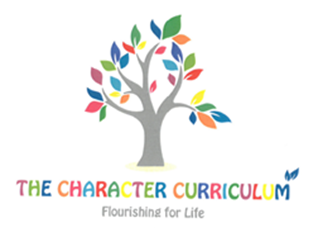 Image: clipartlibrary.com
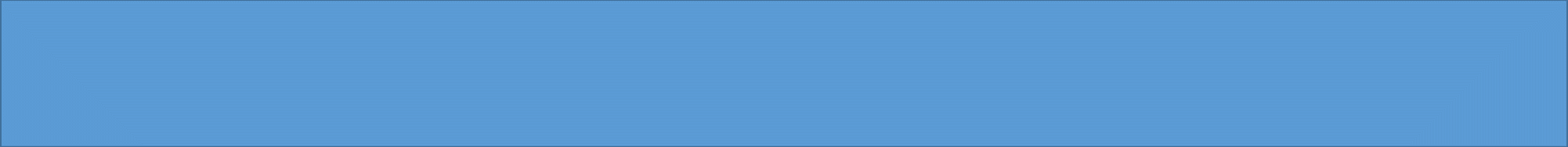 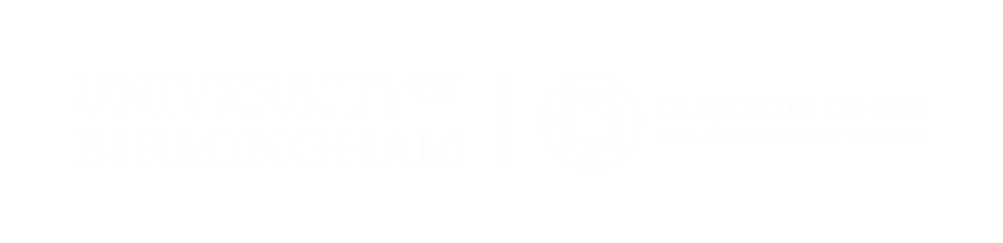 Thinking of the communities you are a part of:

What activities do these communities do together?

How do people know you are a part of the community?

What values or virtues are important to the community?
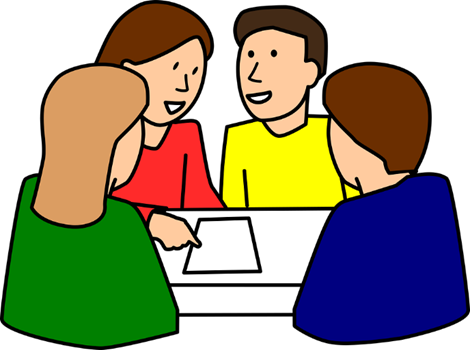 Image: pixabay.com
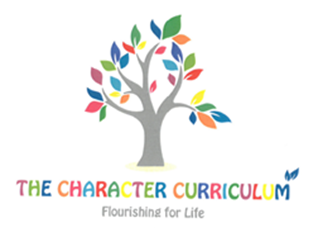 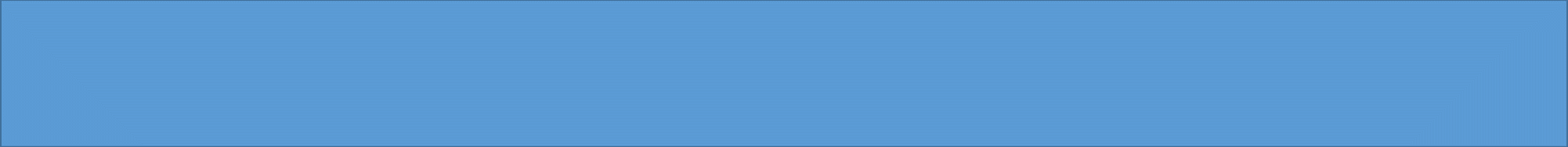 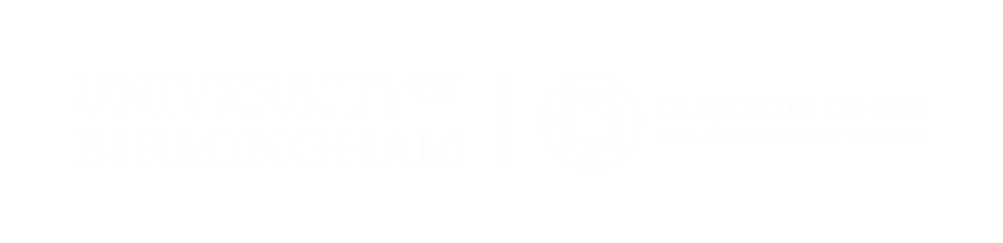 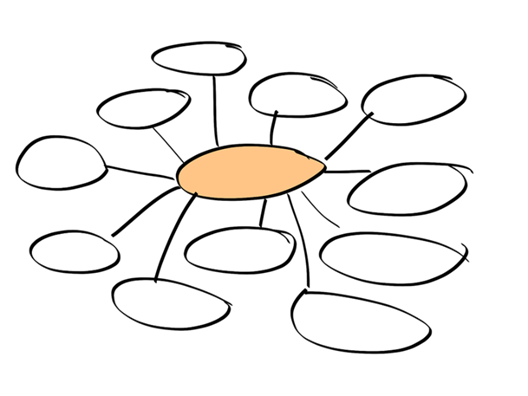 What virtues are needed to be a good member of a community? Why?Create a brainstorm with your class.
Image: pixabay.com
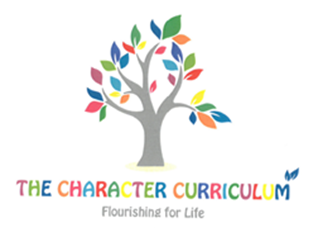 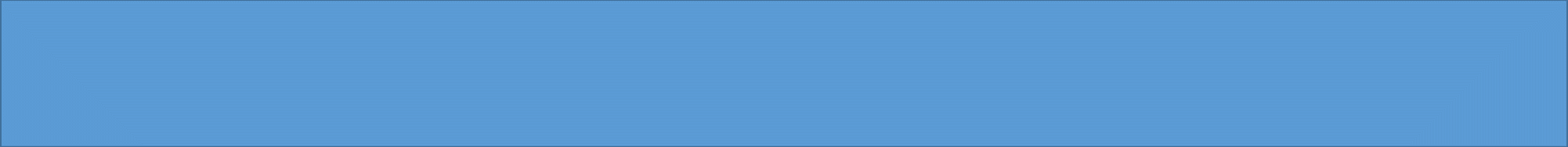 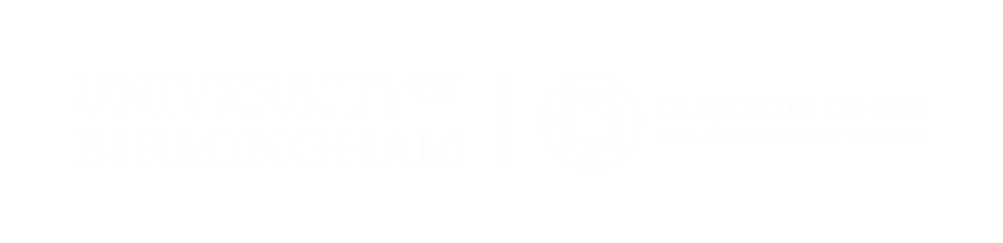 Choose one of the communities that you are a part of. This week, how can you show some of the virtues that we need for good communities?
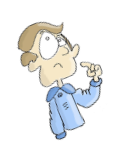 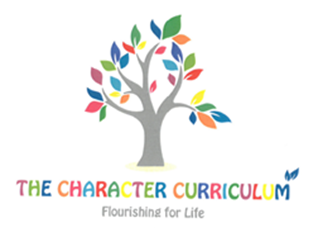